KHỞI ĐỘNG
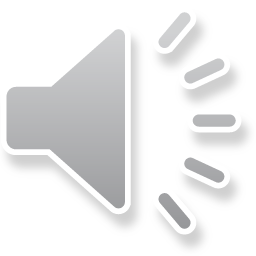 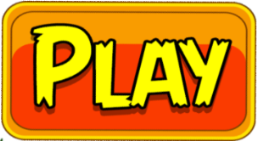 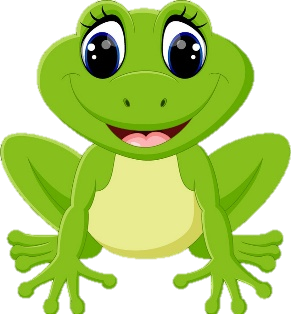 vở vẽ, thị xã
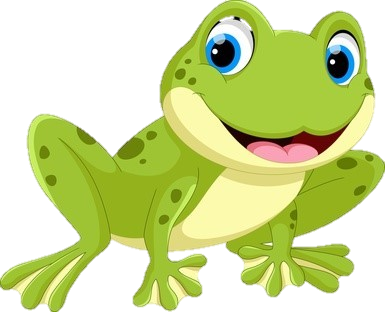 vỉa hè, thợ xẻ
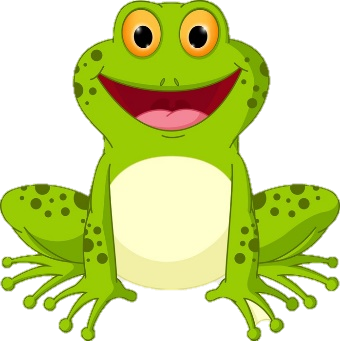 xe lu, vỏ sò
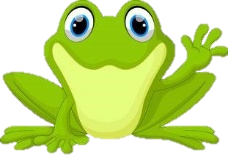 Nghỉ hè, bố mẹ cho Hà về quê. Quê Hà là xứ sở của dừa.
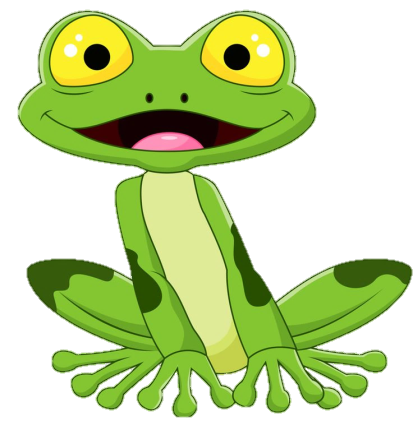 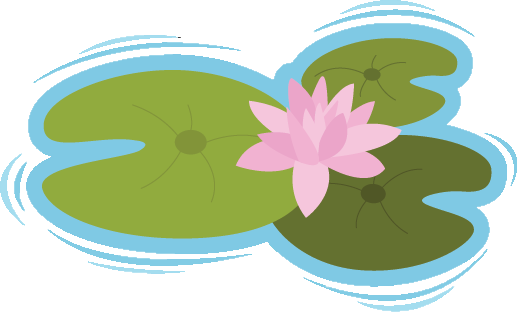 CHÚC MỪNG CÁC CON!
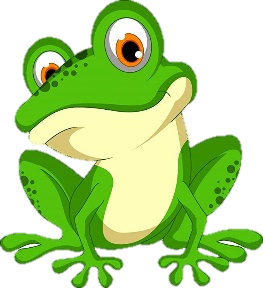 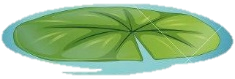 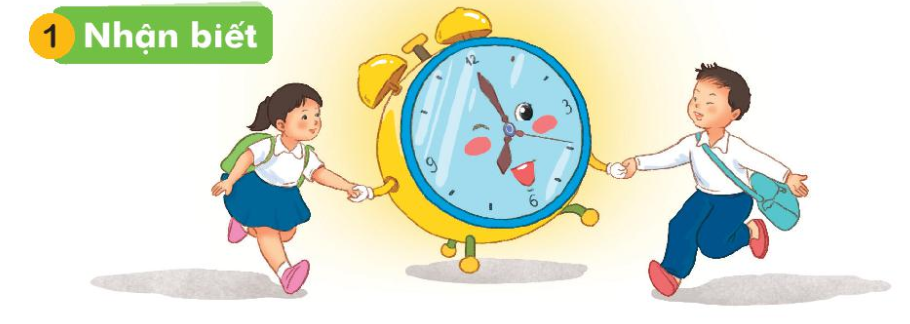 Thời gian quý hơn vàng bạc
y
TIẾNG VIỆT 1
Bài 28: Y  y
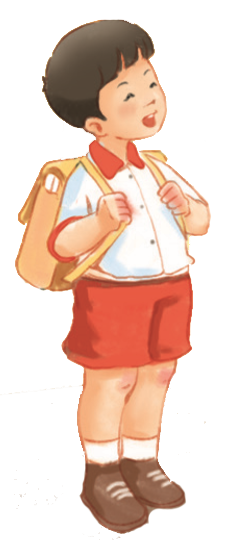 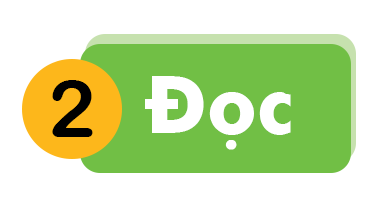 Y
y
y
y
qu
quý
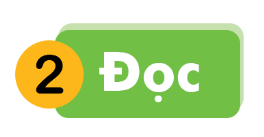 quy
quỳ
quý
quý
quỹ
quỵ
quỵ
ý
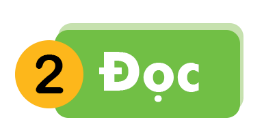 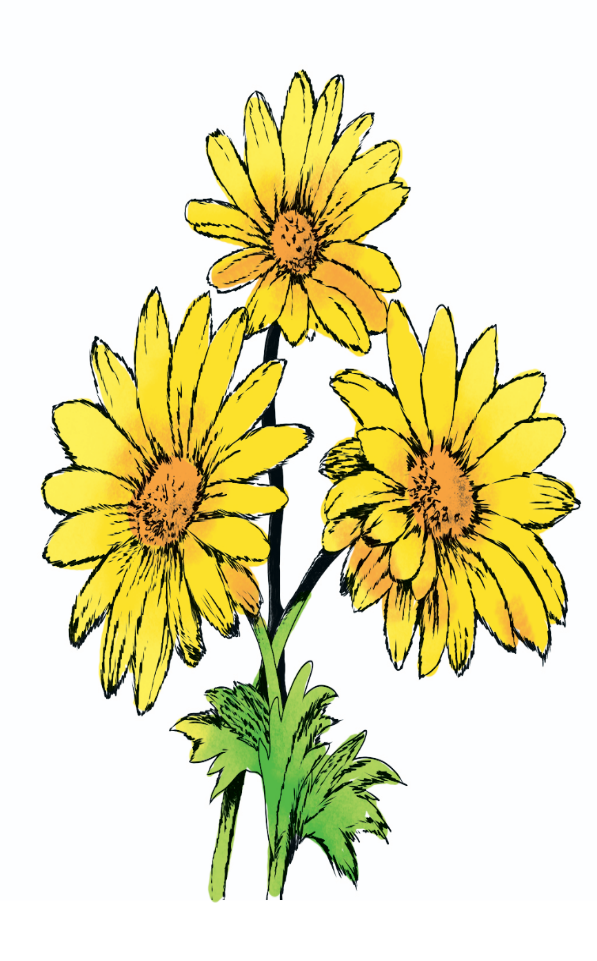 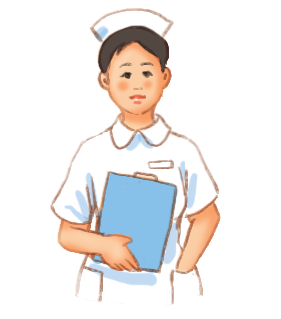 y tá
dã quỳ
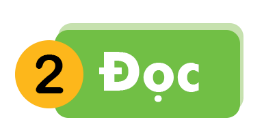 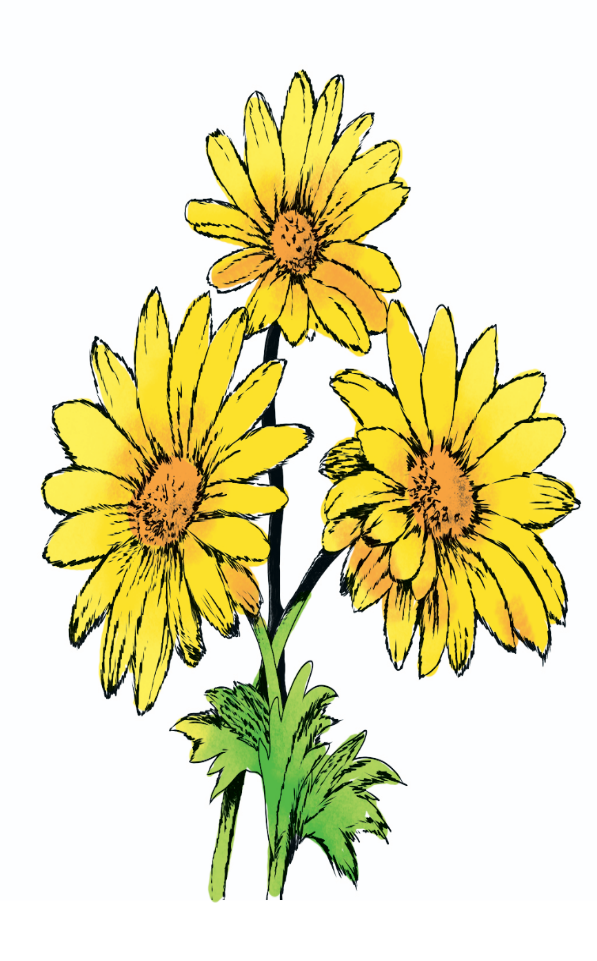 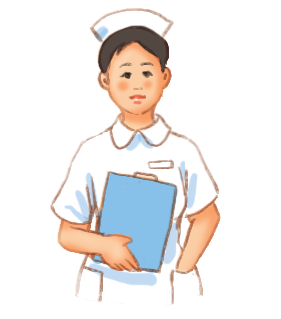 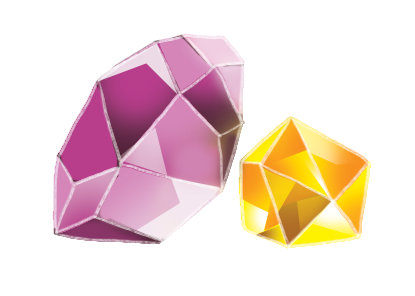 quy
đá quý
y tá
y
dã quỳ
quy
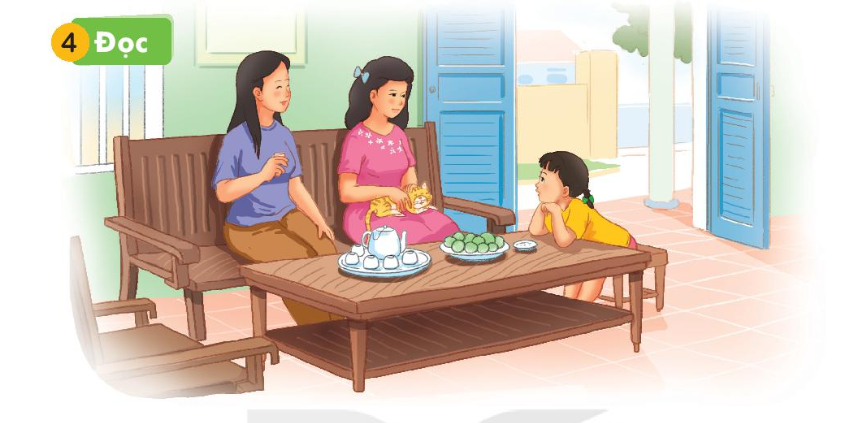 Mẹ và Hà ghé nhà dì Kha. Dì kể cho Hà nghe về bà. Hà chú ý nghe dì kể.
ý
Mẹ và Hà ghé nhà dì Kha.
Dì kể cho
Hà chú ý nghe dì kể.
Hà nghe về bà.
y
quy
quỳ
quý
quỵ
ý
quỹ
y tá
đá quý
dã quỳ
Mẹ và Hà ghé nhà dì Kha. Dì kể cho Hà nghe về bà. Hà chú ý nghe dì kể.
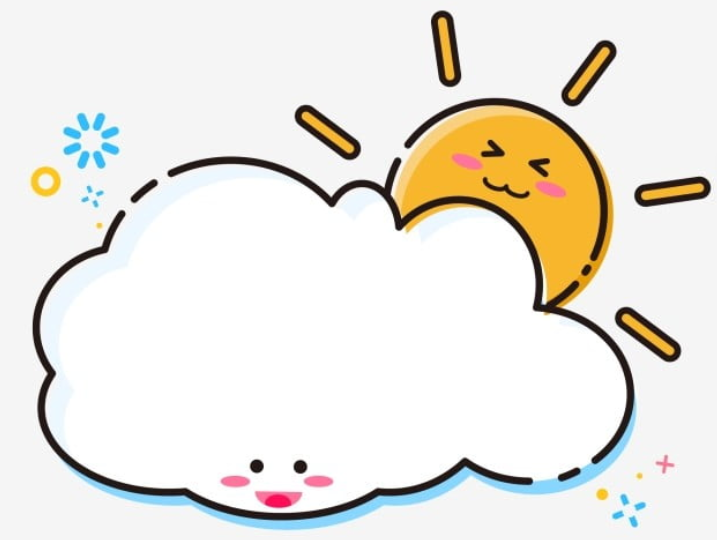 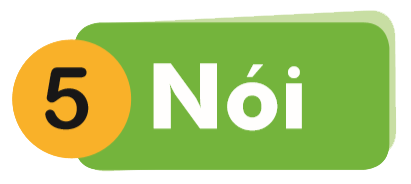 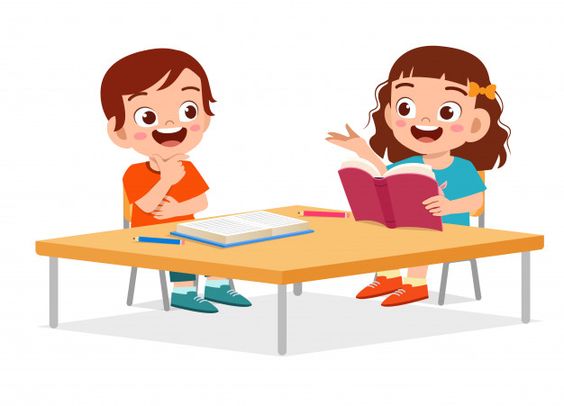 Cảm ơn
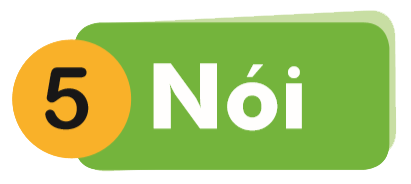 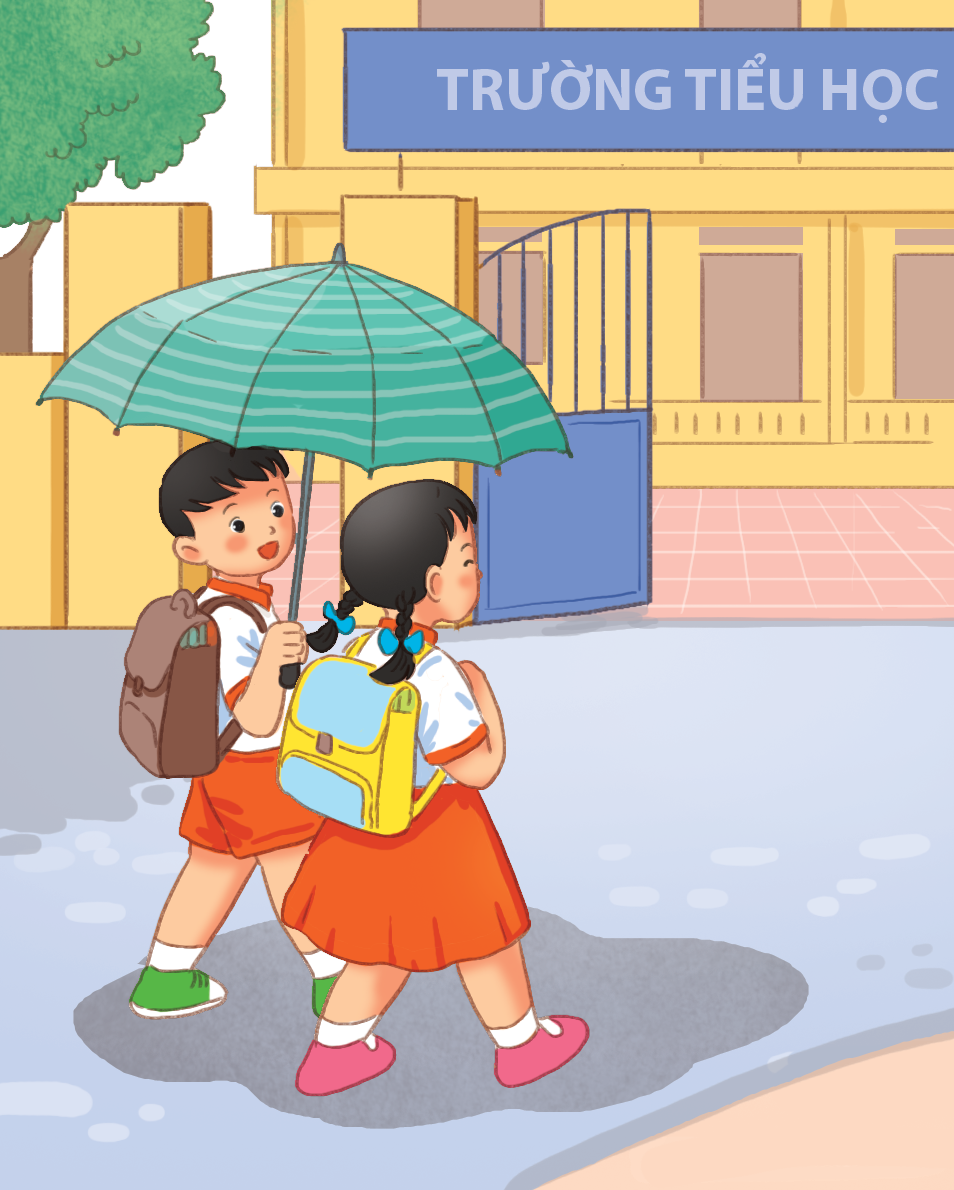 1
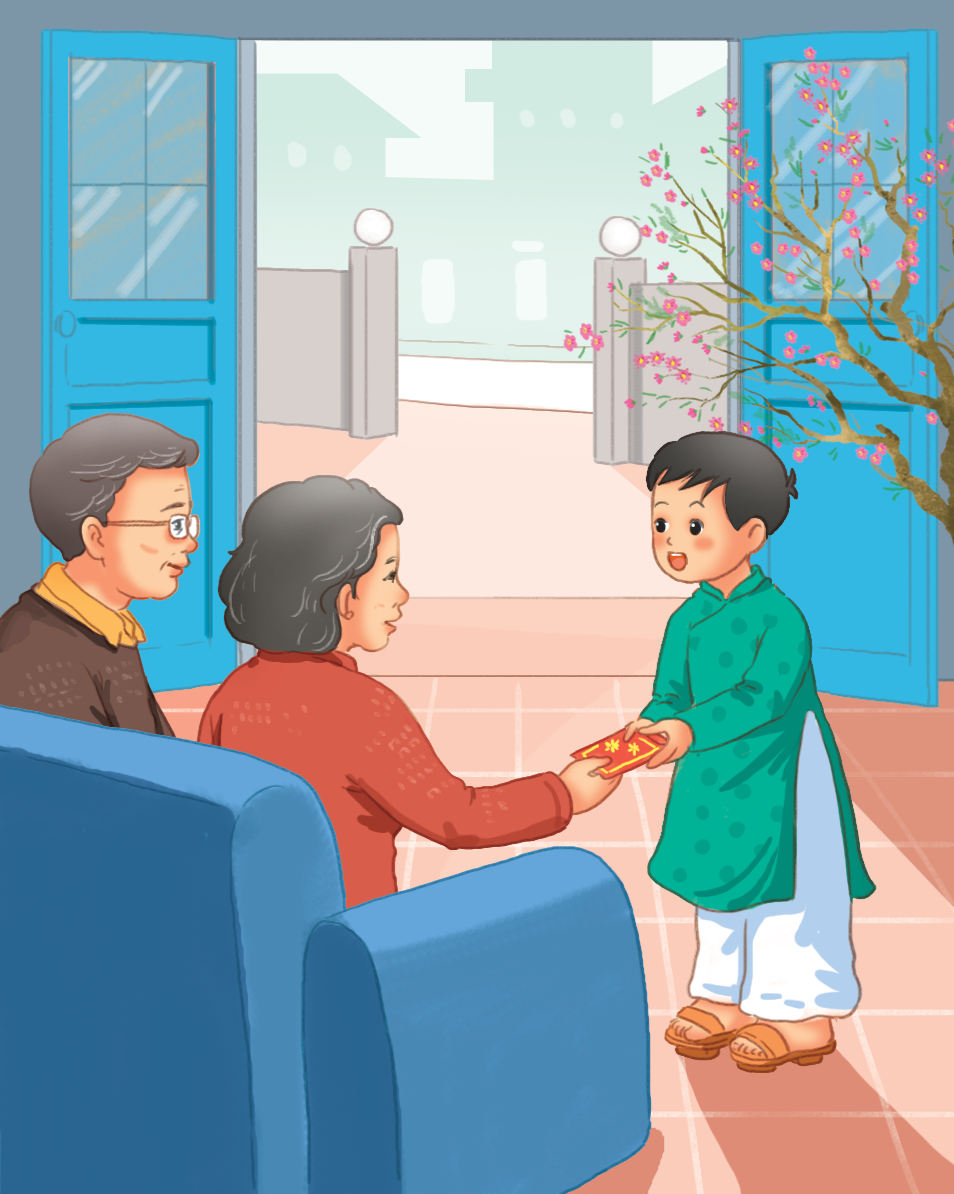 2
Thư giãn
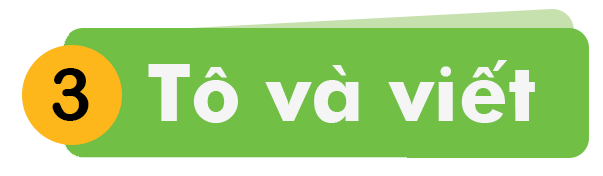 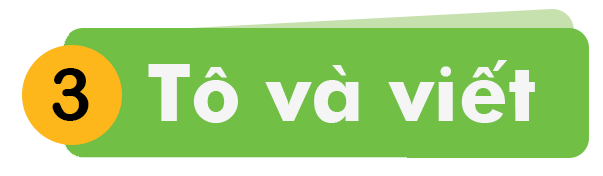 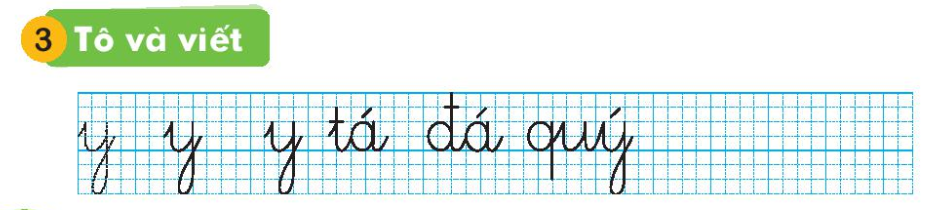 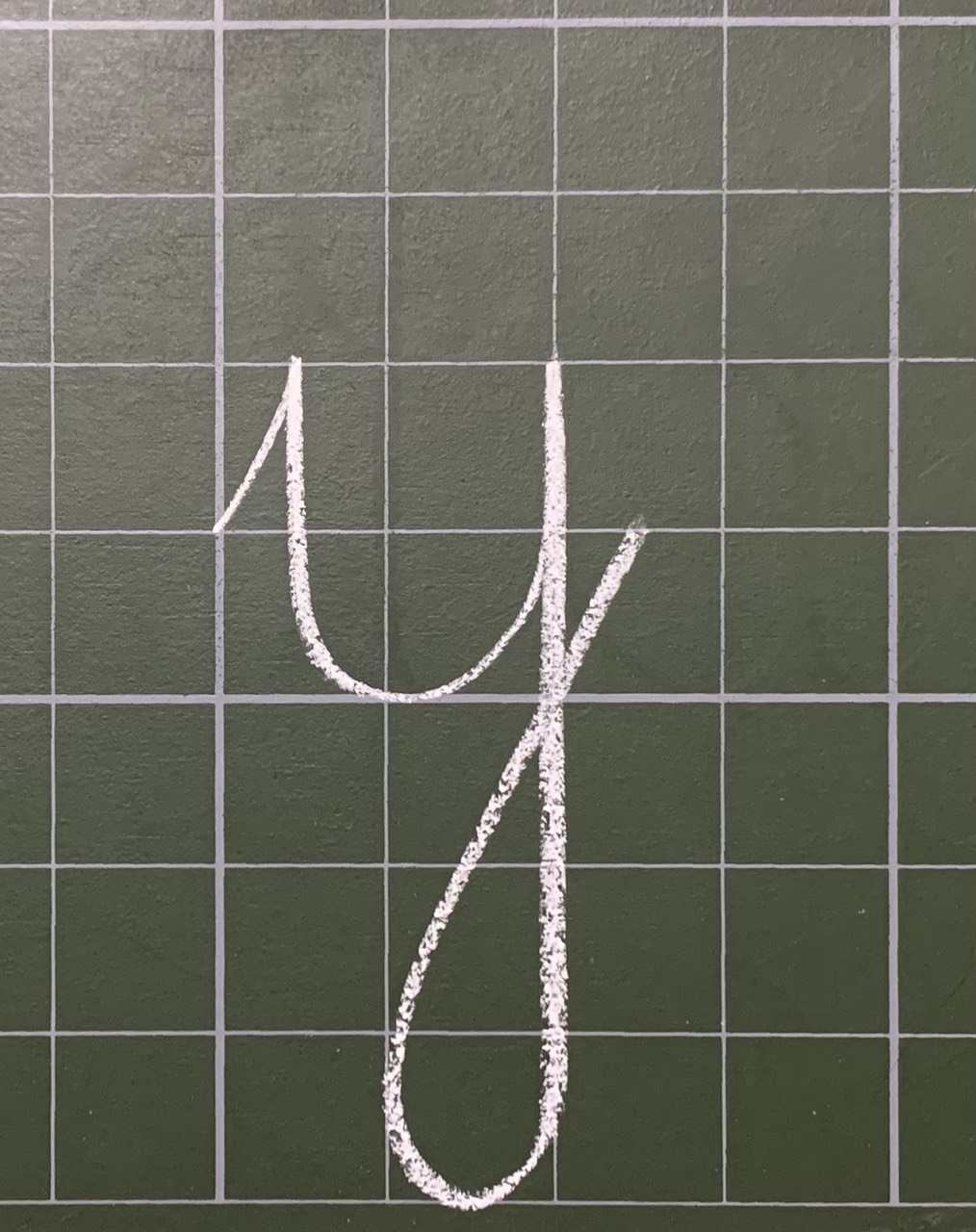 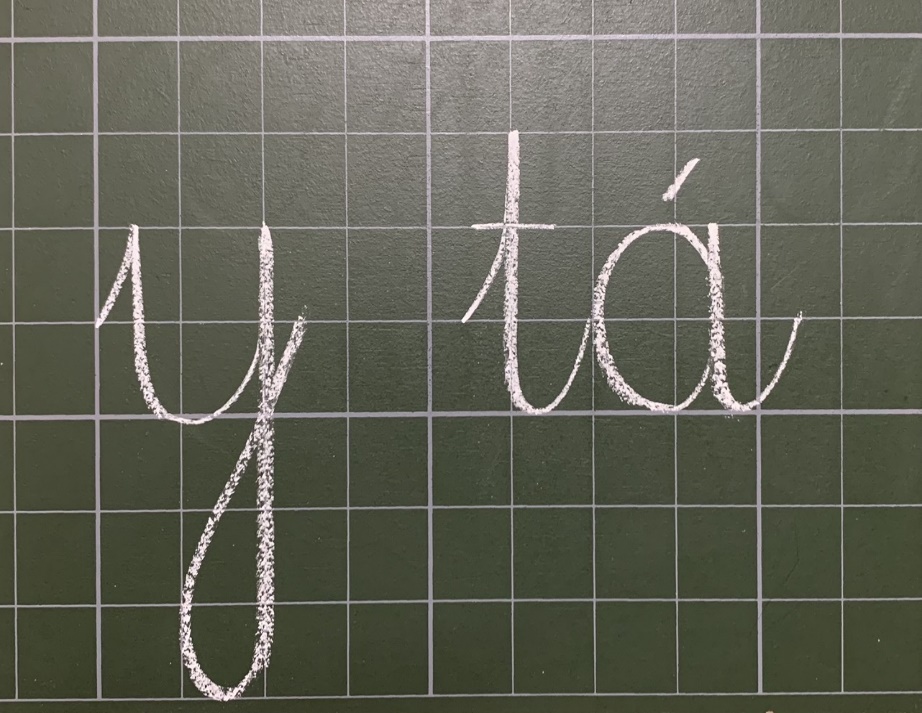 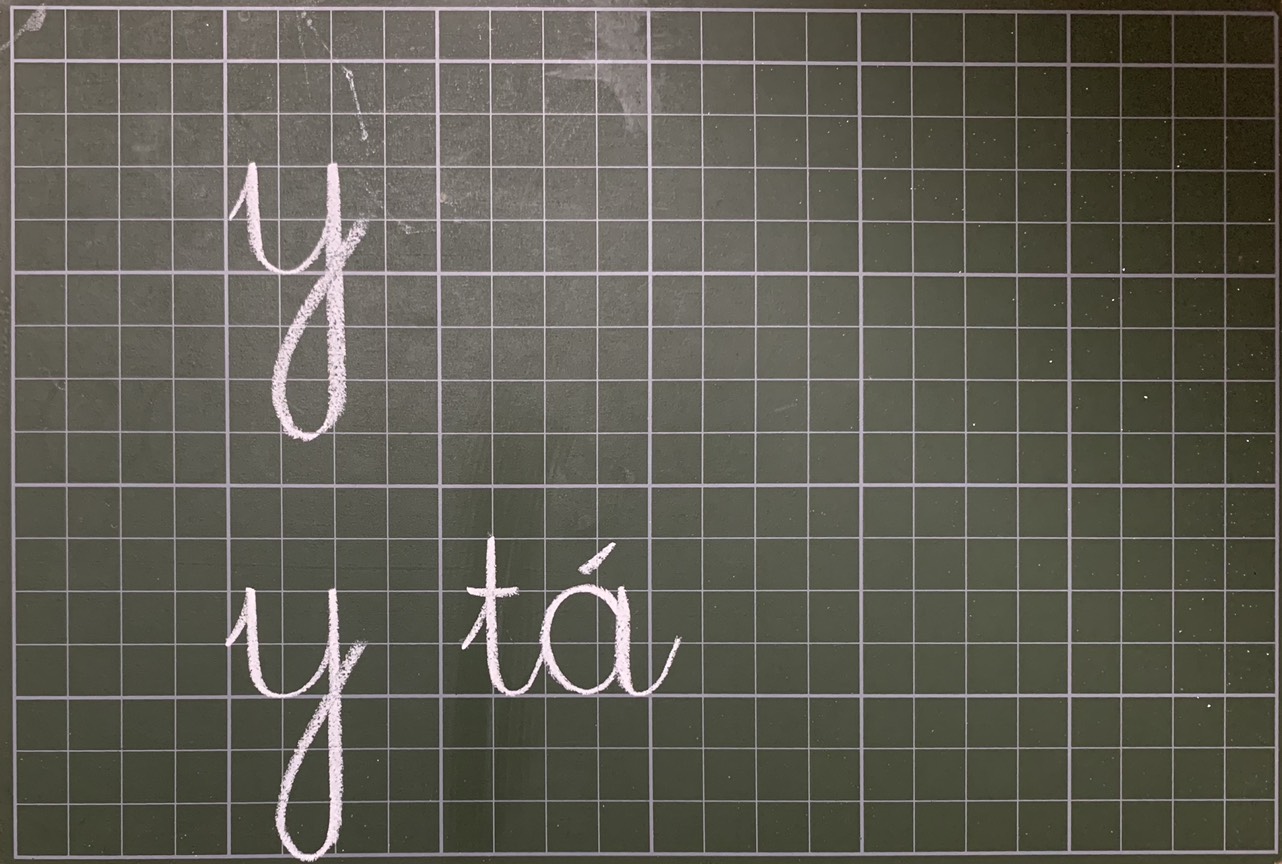 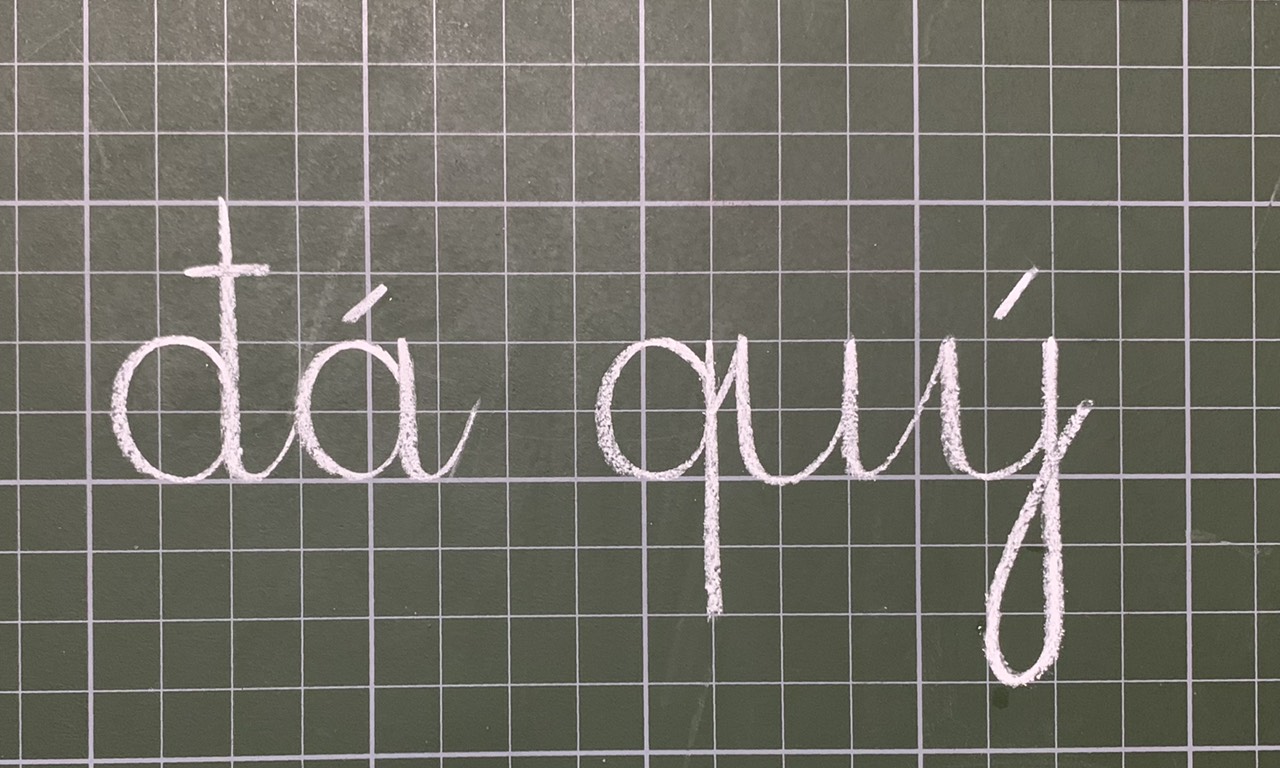 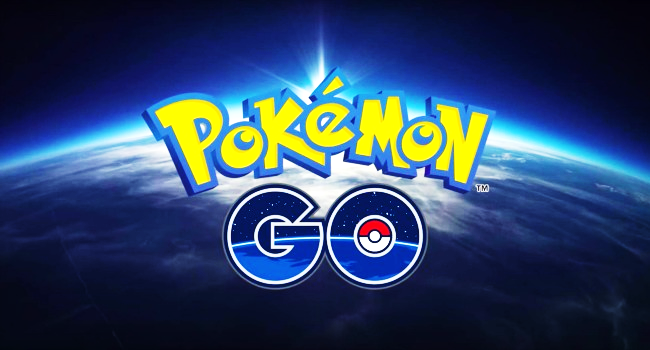 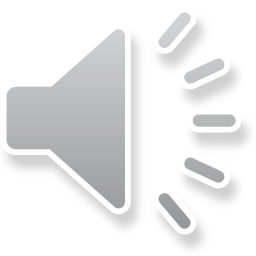 Hôm nay con học âm mới nào?
Tìm 1 tiếng có chứa âm “y”
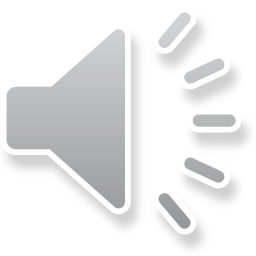 THU THẬP QUÂN BÀI
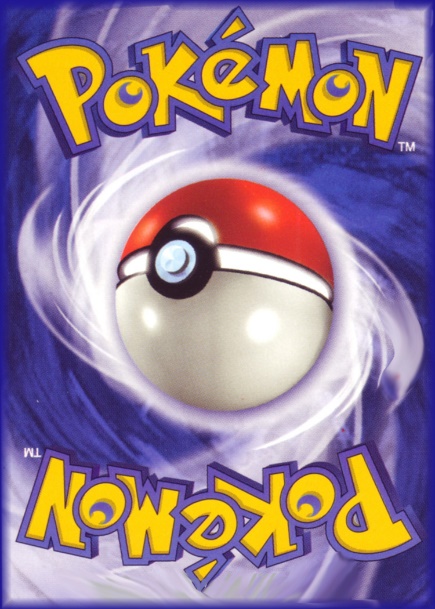 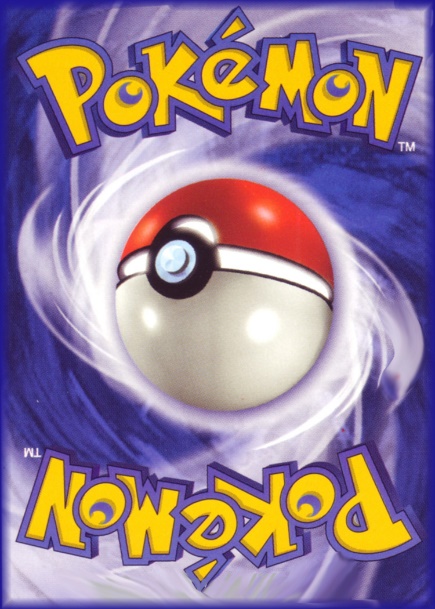 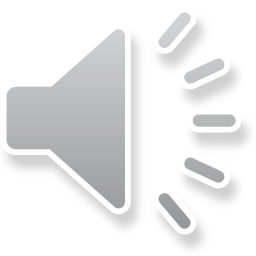 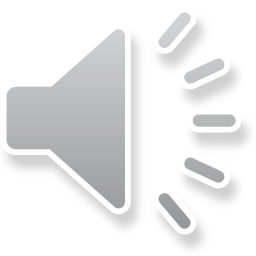 2
1
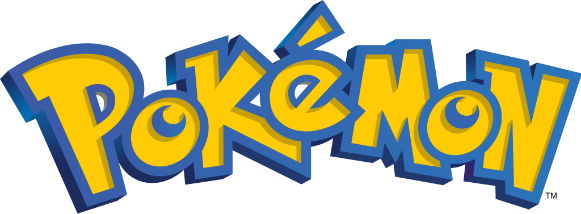 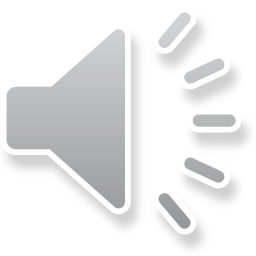 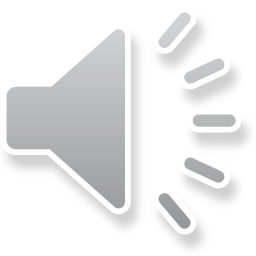 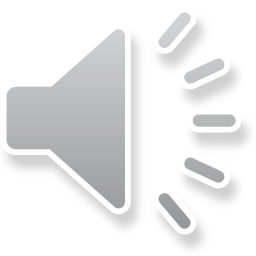 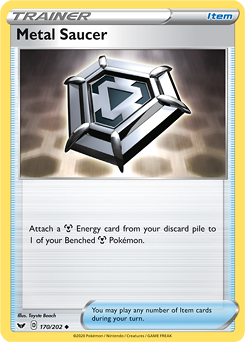 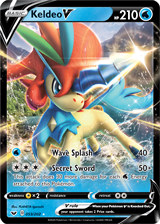 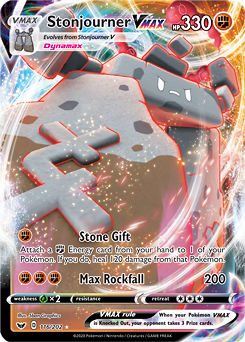 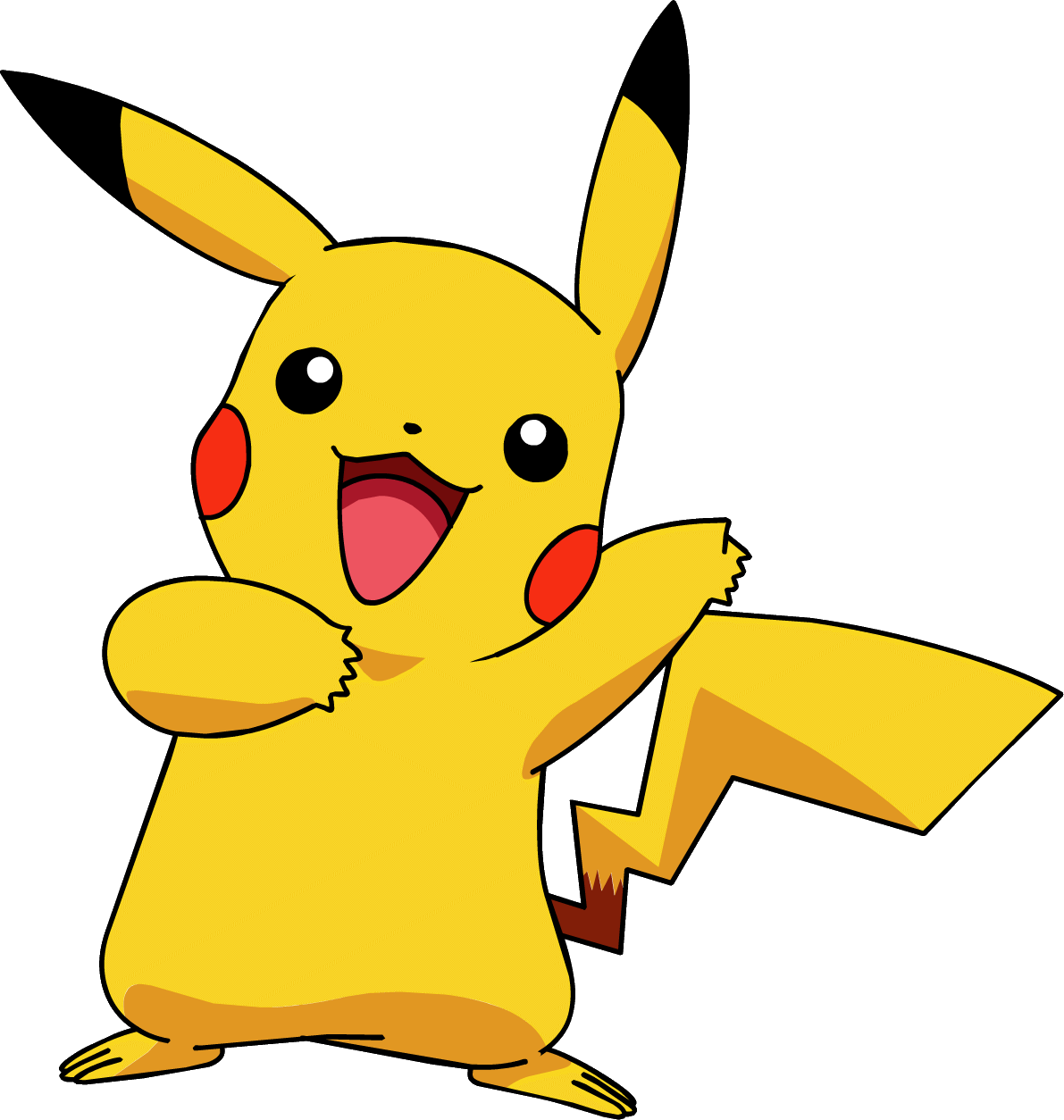 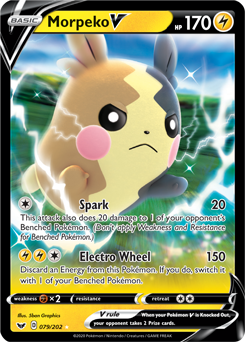 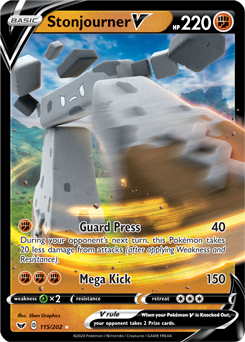 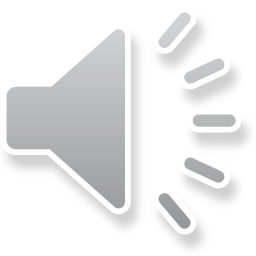 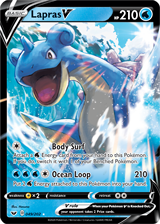 Âm “y” có cách đọc giống âm nào đã học
LUCKY CARD
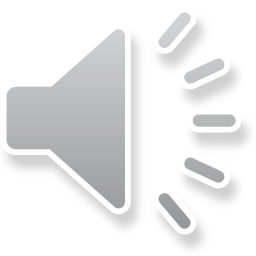 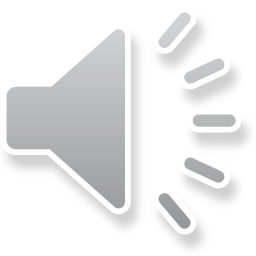 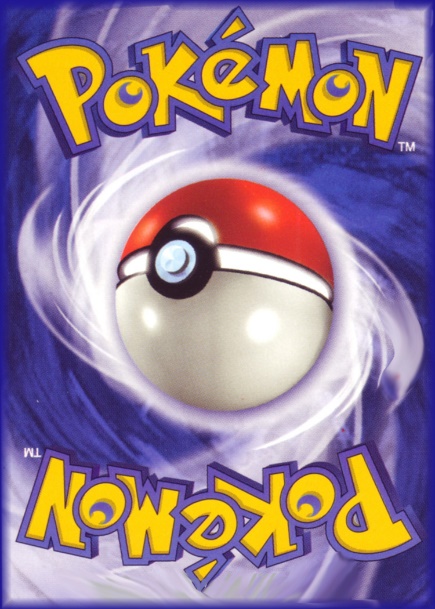 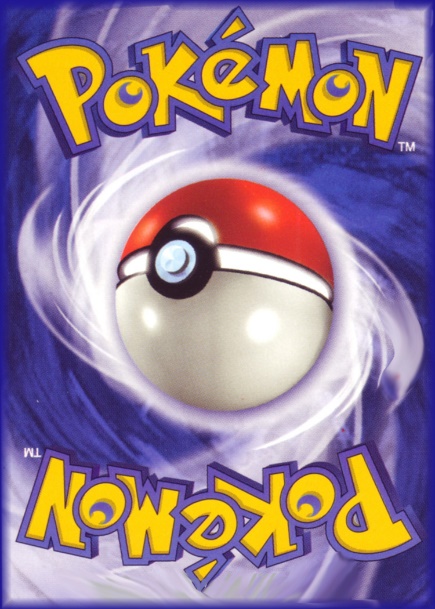 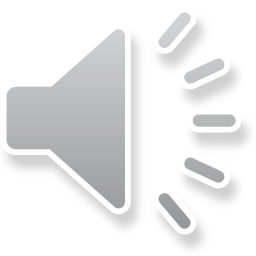 4
3
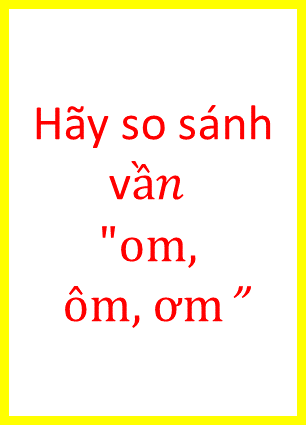 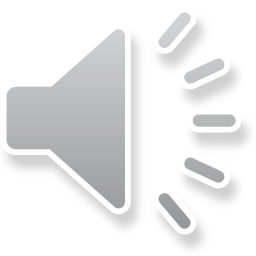 CỦNG CỐ - DẶN DÒ
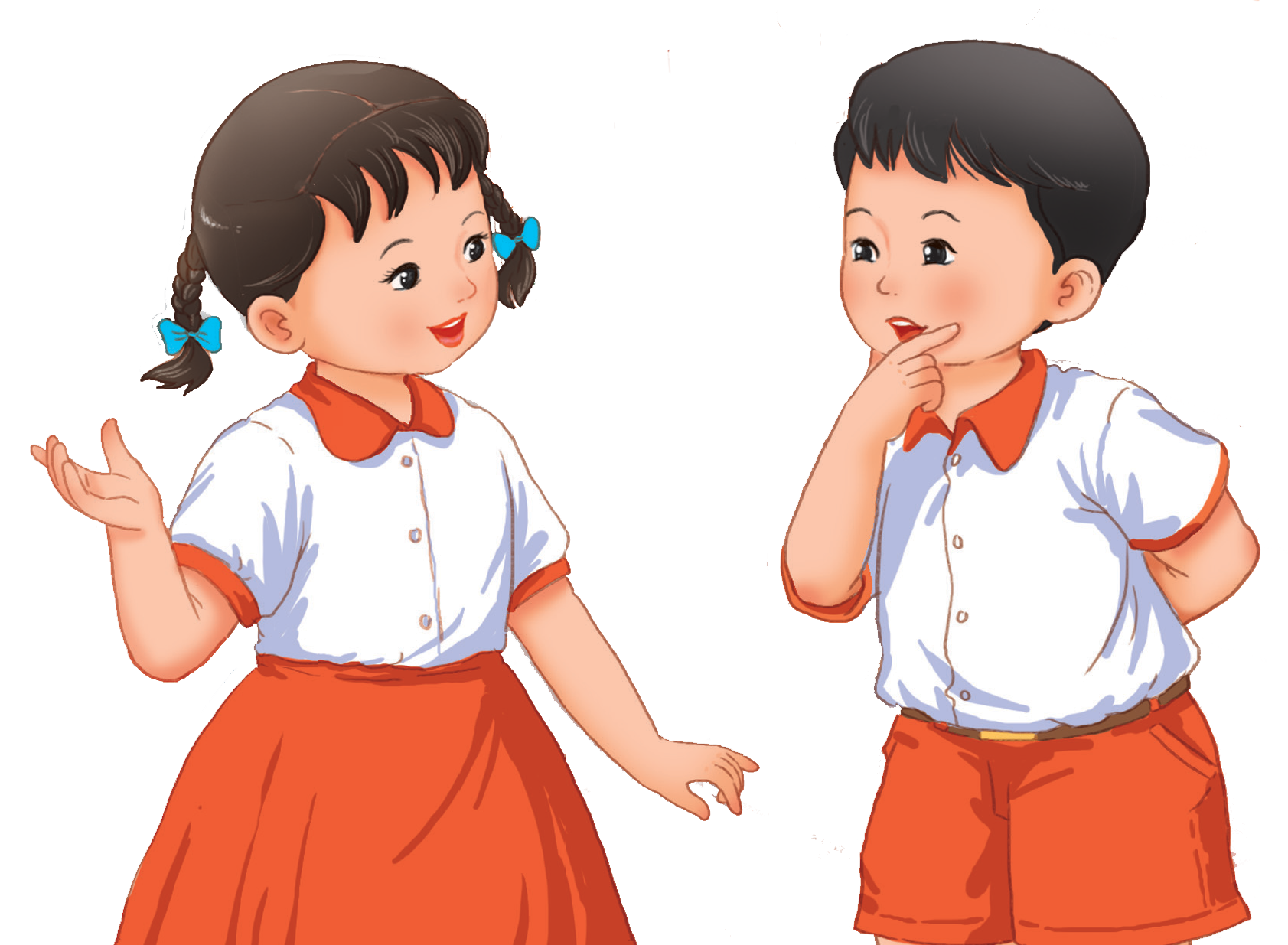